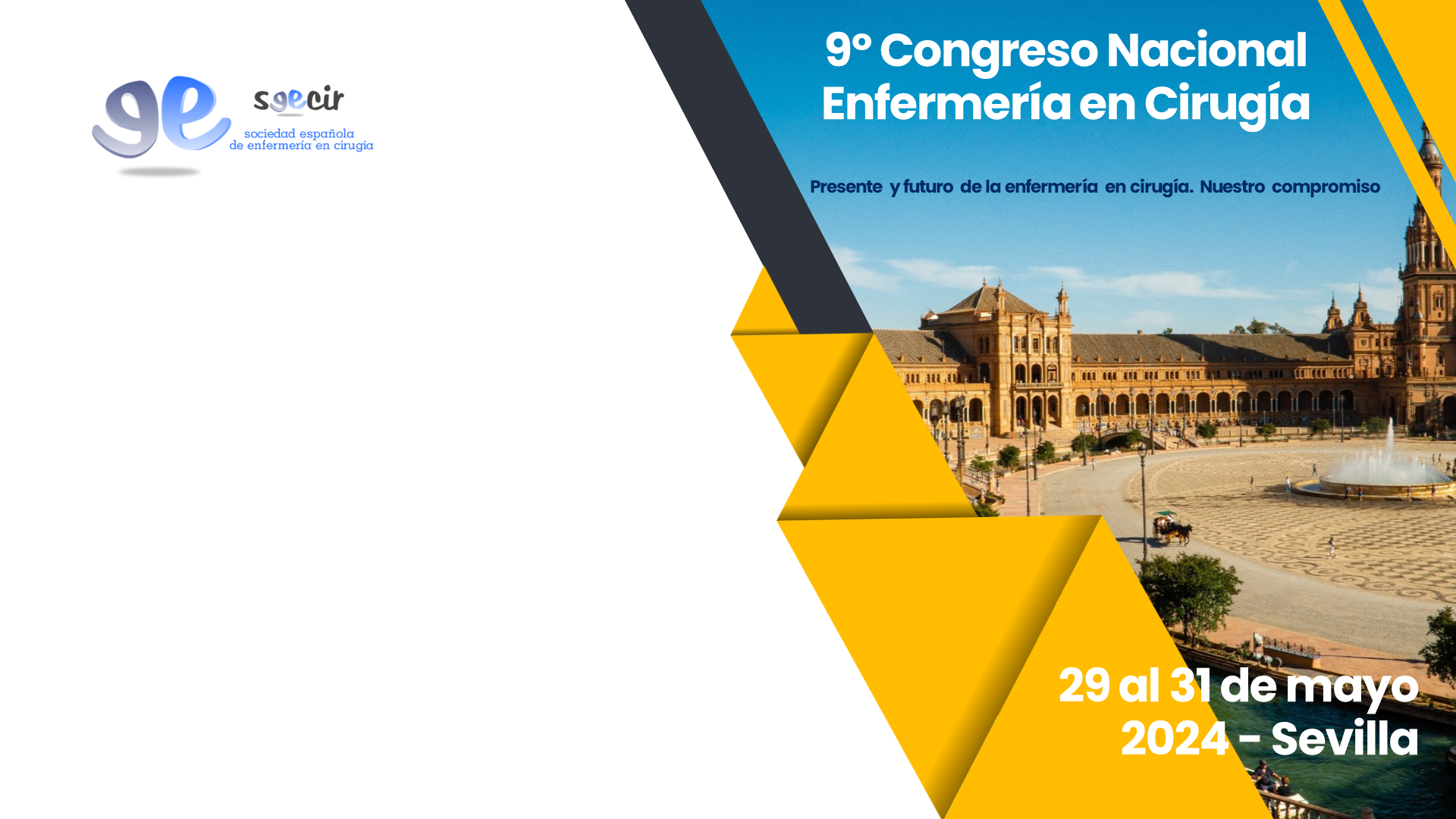 Título de la Presentación
Autores
@contacto